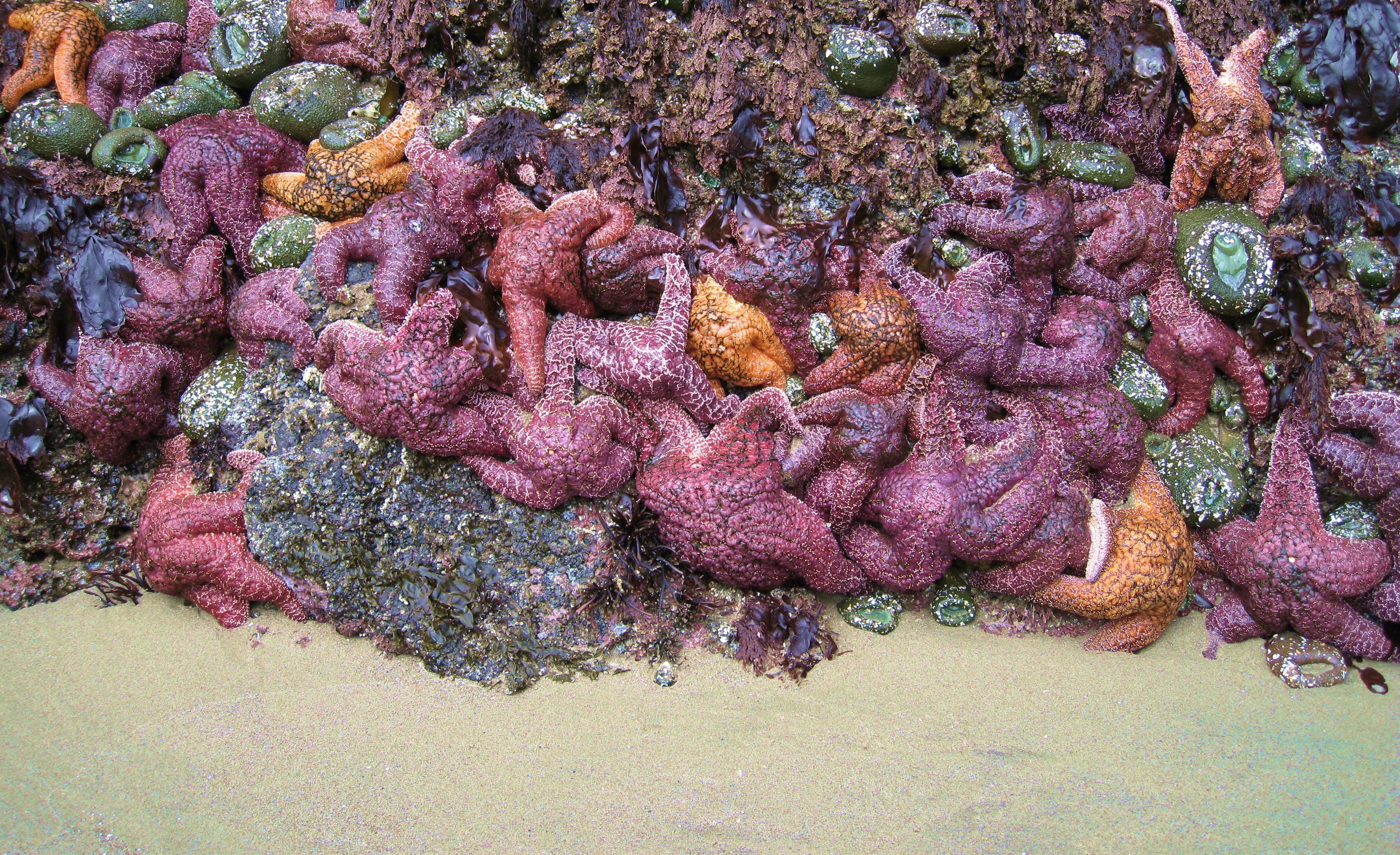 Object-Oriented Design Overview
“His focus on the user experience above all else has always been an inspiration to me.”
						—Larry Page
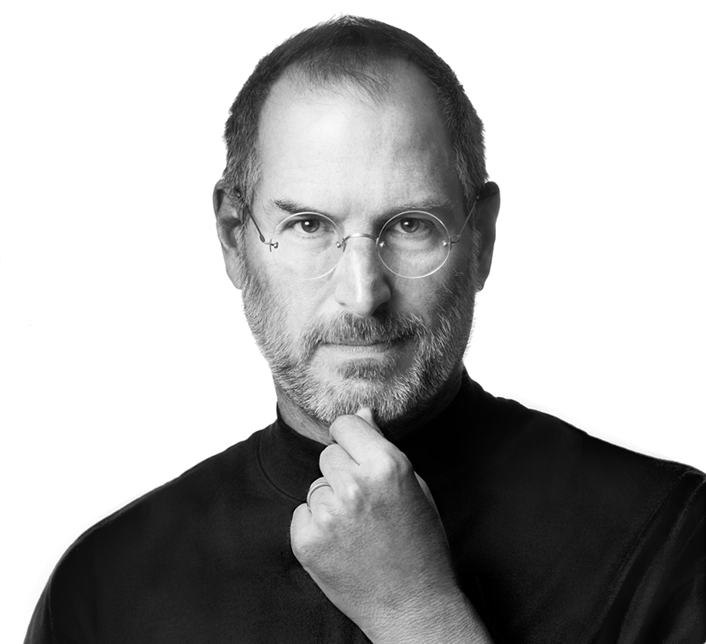 Donald Norman
Worked for Apple in the 90s as User Experience Architect
1st to have “UX” in job title
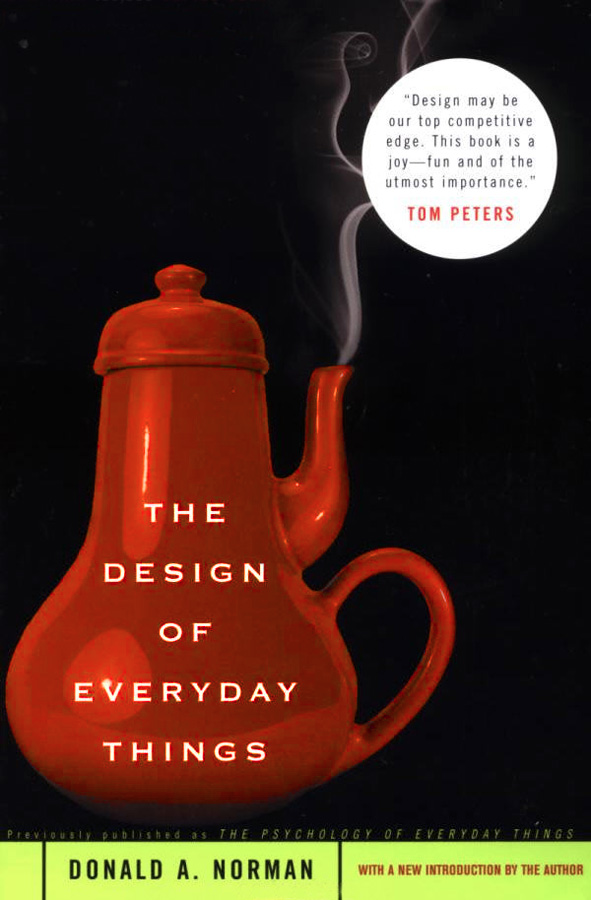 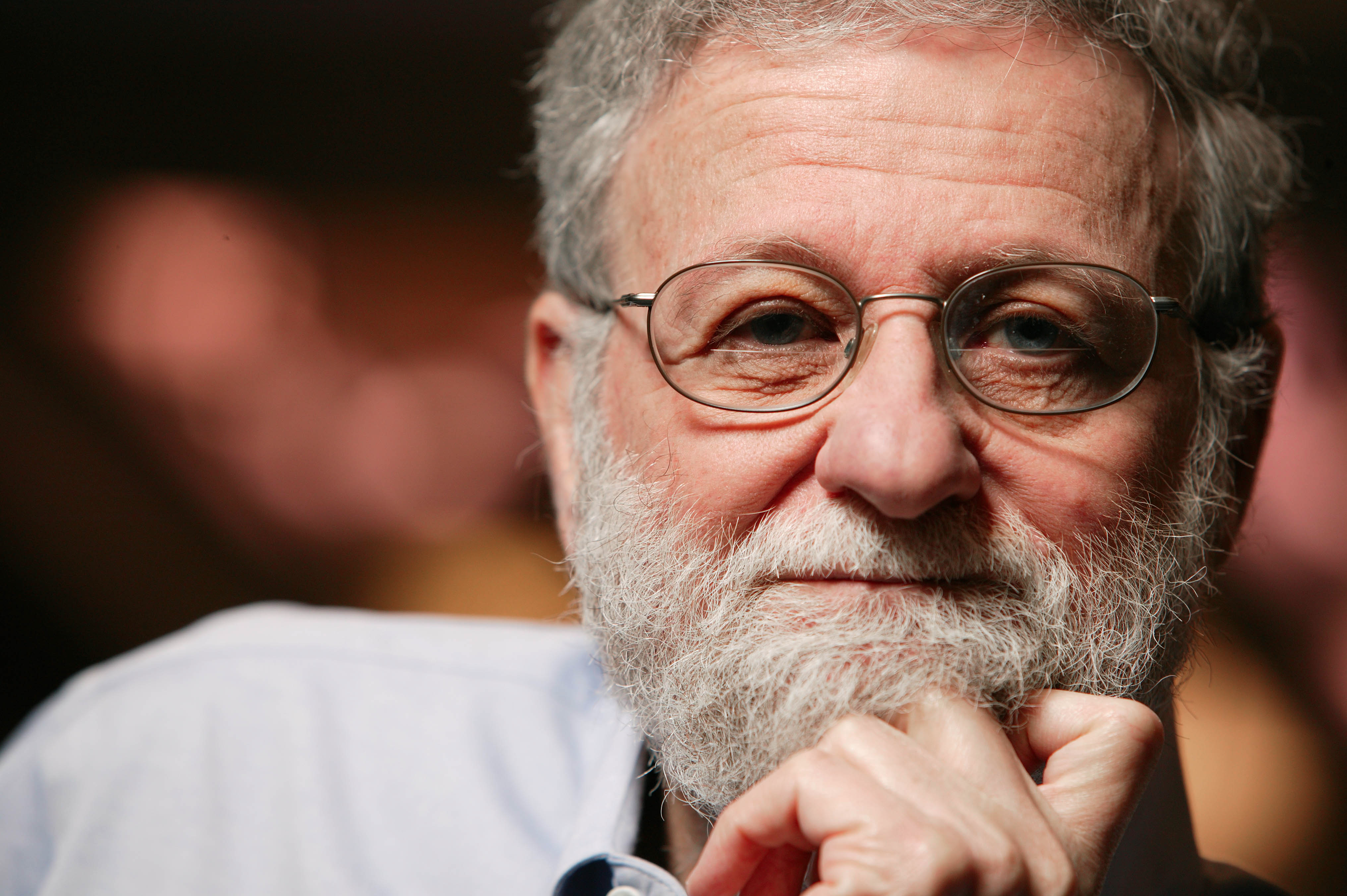 Software Objects
Knows information
Performs services
Makes decisions
And perhaps most importantly…
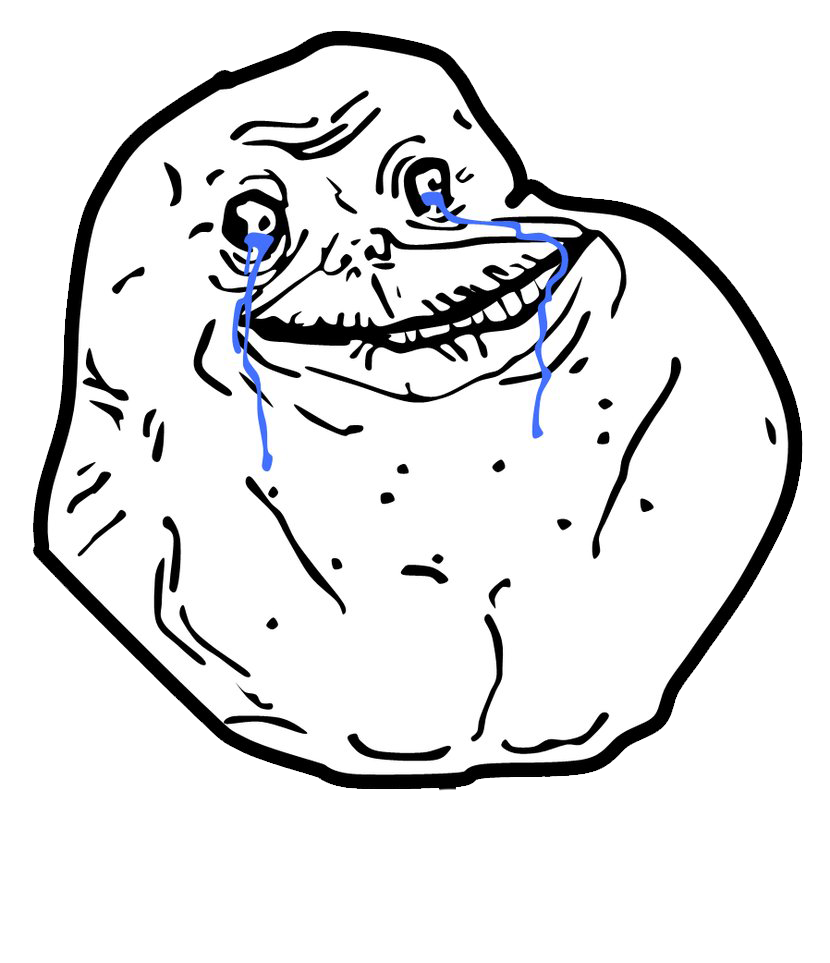 Object Collaborations
Maintains connections to other objects
Communicate by passing messages
Object Diagrams
Object
AppleInc
Link name
department
department
Link
R&DDept
SalesDept
name=“R&D”
name=“US Sales”
Attribute value
manager
ErinsContactInfo
VPofSales
address=“1472 Miller St”
name=“Erin”
employeeID=4362
title=“VP of Sales”
Communication Diagrams
Message
AppleInc
1: print
department
department
R&DDept
SalesDept
name=“R&D”
name=“US Sales”
1.1: print
1.2: print
2: print
manager
ErinsContactInfo
VPofSales
address=“1472 Miller St”
name=“Erin”
employeeID=4362
title=“VP of Sales”
Activity
Create an object diagram for the GUI features of a typical web browser
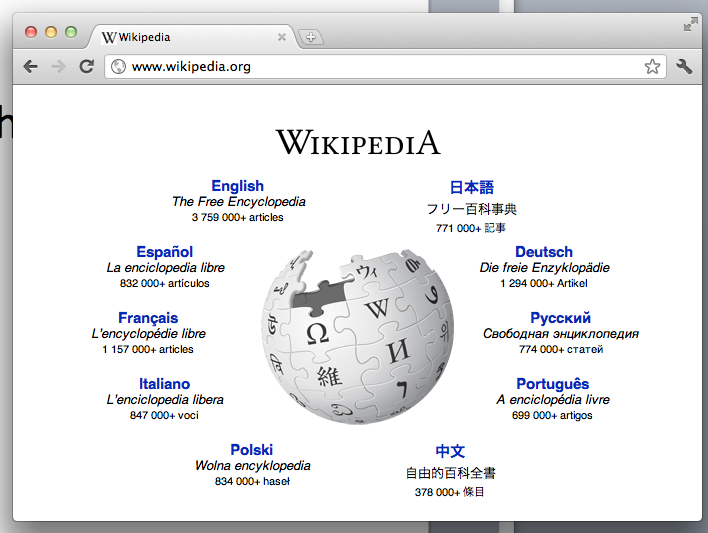 LocationBar
text=“www.wikipedia.org”
Here’s a start:
How do we specify whatmessages objects can receive?
Answer: Define interfaces
Involves designing software classes
Object Diagrams (with Classes)
Class
AppleInc : Company
department
department
R&DDept : Department
SalesDept : Department
name=“R&D”
name=“US Sales”
manager
ErinsContactInfo : ContactInfo
VPofSales : Manager
address=“1472 Miller St”
name=“Erin”
employeeID=4362
title=“VP of Sales”
Class Diagrams
1
Company
department
1..*
Attributes
Department
Operations
name: String
1
print()
…
Manager
manager
1..*
name : String
employeeID : Integer
title : String
contact
1
1
ContactInfo
print()
…
address : String
print()
…
Activity
Create a class diagram for the GUI features of a typical web browser
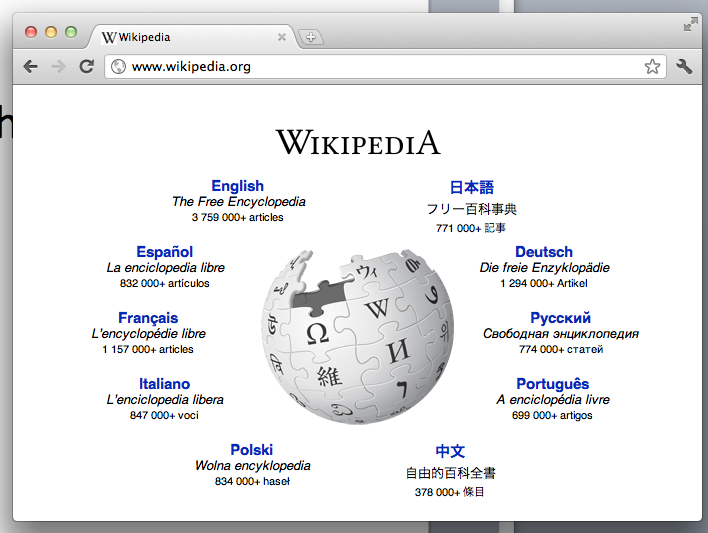 Couple things to note aboutsoftware class models
Low representational gap from domain model
Gap will also be small to implementation model

Classes like blueprints for objects
Object is instance of class
Question
What if there is more than one type of Department?
R&D may have different attributes than Sales

Answer that doesn’t scale: Union attributes (or overload attributes)
Fortunately, there’s inheritance
Inheritance
1
Abstract class
Company
department
1..*
Department
name: String
Inherits(“is-a”)
1
print()
…
Manager
manager
1..*
name : String
employeeID : Integer
title : String
contact
1
1
ContactInfo
Sales
R&D
print()
…
address : String
…
…
print()
…
…
…
Now you can have this object diagram
AppleInc : Company
department
department
R&DDept : R&D
SalesDept : Sales
name=“R&D”
name=“US Sales”
manager
ErinsContactInfo : ContactInfo
VPofSales : Manager
address=“1472 Miller St”
name=“Erin”
employeeID=4362
title=“VP of Sales”
What if print() differed between R&D and Sales?
Department
name: String
print()
…
Abstract operation
Polymorphism: Having multiple forms
Objects of type Sales or R&D can play the role of Department
The proper print() operation will be invoked
Sales
R&D
…
…
print()
print()
Activity
How might you design a browser that supports different themes? (Use inheritance.)
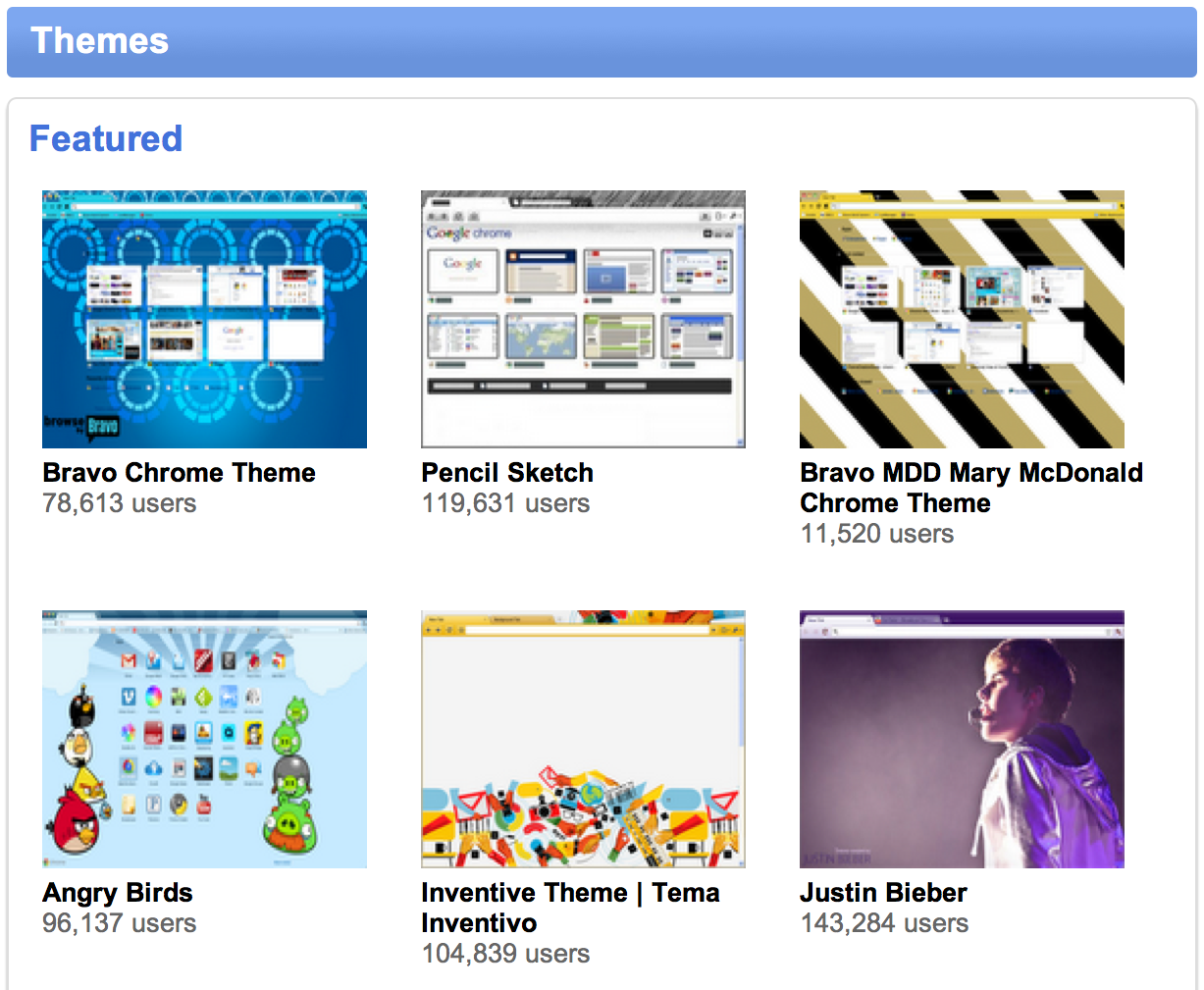 One basic approach…
Button
LocationBar
BieberButton
BieberLB
AngryBirdsButton
AngryBirdsLB
BravoButton
BravoLB
Benefit: Pluggable objects
Two Key Design Skills
(1) Assigning responsibilities to objects
Keep responsibilities focused
Emphasize one concern

(2) Creating collaborations
Each object plays a role
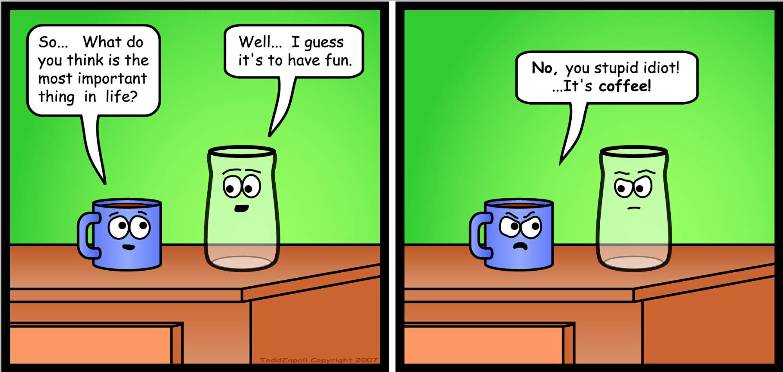 [Speaker Notes: http://www.flickr.com/photos/digitalcolony/2725932075/sizes/o/]
Two key design attributes
Coupling
When one module is involved in another module’s concern

Cohesion
When a module is devoted to its concern
* Classes are modules; so are packages, components, etc.
[Speaker Notes: Modular programming is a software design technique that increases the extent to which software is composed of separate, interchangeable components, called modules by breaking down program functions into modules, each of which accomplishes one function and contains everything necessary to accomplish this. Conceptually, modules represent a separation of concerns, and improve maintainability by enforcing logical boundaries between components. Modules are typically incorporated into the program through interfaces. A module interface expresses the elements that are provided and required by the module. The elements defined in the interface are detectable by other modules. The implementation contains the working code that corresponds to the elements declared in the interface. --Wikipedia]
An example system to support drug and alcohol counseling
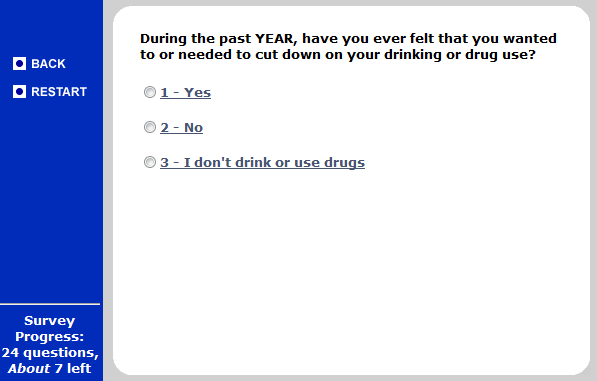 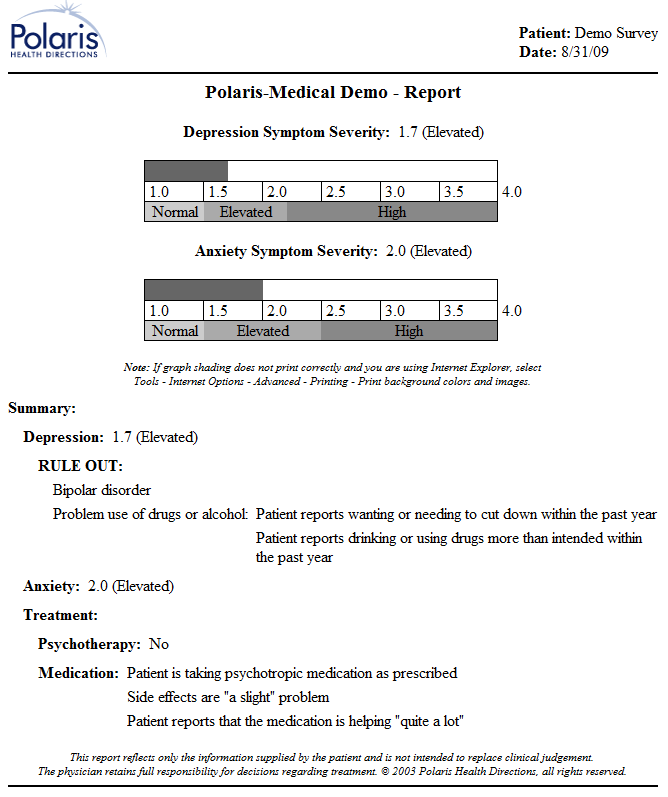 http://cf.polarishealth.com/demo/start_demo.html
What are the key concerns in this req. dataflow diagram?
Authenticate
Last name & PIN
Counselee
User ID
HealthInformation
Survey
Surveyanswers
Survey DB
Printer
All thispatient’sanswers (ever)
Pick up
Create report
Printout
Postscript
Printout
Counselor
Some key concerns
Managing the users
Authenticating counselees
Matching counselees to counselors
Performing the survey
Representing the questions
Representing the answers
Performing skip logic
Storing the answers
Generating the report
Reading the data
Performing calculations in the report
Sending to the printer
Assigning concerns to code in this arch. dataflow diagram
Authenticator
Survey Server
Counselee Rec.
Question loader
Skip logic module
Counselor Rec.
Answer storer
Survey Instance
Report Maker
Questions
Data loader
Answers
Calculation module
Printer controller
[Speaker Notes: One box per component
Lines without arrowheads show references
Lines with regular arrowheads indicate data flow
Roundtangles are packages]
Coupling reduces maintainability
Levels of couplingA and B are different modules…
Content coupling (worst)
A modifies B
Common coupling
A and B both read/write the same data
Control coupling
A calls B
Stamp coupling
A provides structured data to B
Data coupling
A provides unstructured data to B
Uncoupled (best)
None of the above
If A and B are coupled, then modifying A may require modifying B.
If two forms of coupling apply, then choose the one higher in the list.
Inter-package coupling
Content coupling
Common coupling
Control coupling
Stamp coupling
Data coupling
Uncoupled
Authenticator
Authenticator
Survey Server
Survey server
Data Records
Counselee Rec.
Question loader
Skip logic module
Counselor Rec.
Answer storer
Survey Instance
Report Maker
Report Maker
Questions
Data loader
Answers
Calculation module
Printer controller
Levels of cohesionA and B are inside same module…
Functional/informational cohesion (best)
A and B work together for just one purpose
Communicational cohesion
A and B use the same data
Procedural cohesion
A executes, then B executes, and A & B are steps in a certain process
Temporal cohesion
A executes, then B executes, but A & B do not have any related purpose or shared process
Logical cohesion
Either A or B might be executed
Coincidental cohesion (worst)
None of the above
Cohesion increases maintainability
If A is highly cohesive, then it is easy to find the code for a concern.
If two forms of cohesion apply, then choose the one higher in the list.
Intra-package cohesion
Functional/informational cohesion
Communicational cohesion
Procedural cohesion
Temporal cohesion
Logical cohesion
Coincidental
Authenticator
Survey Server
Counselee Rec.
Question loader
Skip logic module
Counselor Rec.
Answer storer
Survey Instance
Report Maker
Questions
Data loader
Answers
Calculation module
Printer controller
Tips and techniques
Some tips and techniques to help improve your software designs…
Don’t talk to strangers
Move code to where it’s used
Split modules to reduce cycles
Prefer composition over inheritance
Use interfaces to declare promises
Plan for future development
Tip #1: Don’t talk to strangers(“Law of Demeter”)
This would be bad:
Authenticator
Survey Server
Counselee Rec.
Question loader
Skip logic module
Counselor Rec.
Answer storer
Survey Instance
Report Maker
Questions
Data loader
Answers
Calculation module
Printer controller
[Speaker Notes: Don’t access the components of a composite]
Tip #2: Move code to where it’s used
Reducing inter-package coupling.
Authenticator
Survey Server
Counselee Rec.
Question loader
Skip logic module
Counselor Rec.
Answer storer
Survey Instance
Report Maker
Questions
Data loader
Answers
Calculation module
Printer controller
Tip #3: Split modules to reduce cycles
Cycles are bad for incremental development
But may not be avoidable
Our design had no cycles
But here’s one way to get rid of cycles when they do happen to occur…
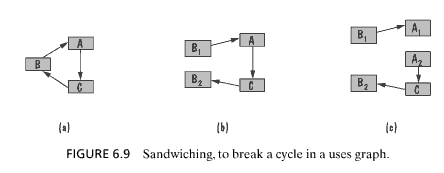 Pfleeger & Atlee
Tip #4: In reuse, prefer composition over inheritance
In general, use composition to add features or to reuse code, and use inheritance to add a new version of an entity.
Survey Server
Survey Instance
Question loader
Questions
Skip logic module
Answers
Answer storer
Timing data
Answer cross-check
Logging module
Tip #4: In reuse, prefer composition over inheritance
In general, use composition to add features or to reuse code, and use inheritance to add a new version of an entity.
Report Maker
Survey Instance
Data loader
Questions
Answers
Calculation module
Numeric question
Numeric answer
Printer controller
Multiple choice ques.
Multiple choice ans.
Free-text question
Free-text answer
Physical printer ctrllr.
Printout-by-email ctrllr.
Printout-by-web ctrllr.
Tip #5: Use interfaces to declare promises
An interface is a promise
I can do this for you.
If you meet these preconditions, then I can meet these postconditions.
Functional or non-functional

Polymorphism
If A and B and C and D each implement an interface, then they all make the same promise
But may keep the promise in different ways!
Tip #6: Plan for future development
Use incremental development
When much of the system’s value resides in one subsection
When one part of the system must be completed (logically) before another
There should be a module boundary around each increment, eventually.

Use iterative development
When the system’s value is spread out over much of the system
When the whole system needs to work at least a bit before you can build up
Modules should be decomposed to facilitate maintenance.
Incremental and iterative development
Incremental examples
Adding new kinds of print outs
From customers’ standpoint, paper printout carried much of the system’s value
Adding a new data export module
Logically, the main system needs to be done before we can worry about exporting data.

Iterative examples
Tweaking reports and surveyor user interface to improve usability
Improvements to existing pieces of system
Adding new kinds of questions (and answers), changing reports accordingly
Changes are spread across system
What’s next for you?
HW3.5 due in 1 week
Midterm exam in 1 week
See old exam posted online
Copyright (c) Christopher Scaffidi 2009 All rights reserved.
Redistribution and use in source and binary forms, with or without modification, are permitted provided that the following conditions are met:
Redistributions of source code must retain the above copyright notice, this list of conditions and the following disclaimer.
Redistributions in binary form must reproduce the above copyright notice, this list of conditions and the following disclaimer in the documentation and/or other materials provided with the distribution.
Neither the name of Oregon State University nor the names of its contributors may be used to endorse or promote products derived from this software without specific prior written permission.
THIS SOFTWARE IS PROVIDED BY THE COPYRIGHT HOLDERS AND CONTRIBUTORS "AS IS" AND ANY EXPRESS OR IMPLIED WARRANTIES, INCLUDING, BUT NOT LIMITED TO, THE IMPLIED WARRANTIES OF MERCHANTABILITY AND FITNESS FOR A PARTICULAR PURPOSE ARE DISCLAIMED. IN NO EVENT SHALL THE COPYRIGHT OWNER OR CONTRIBUTORS BE LIABLE FOR ANY DIRECT, INDIRECT, INCIDENTAL, SPECIAL, EXEMPLARY, OR CONSEQUENTIAL DAMAGES (INCLUDING, BUT NOT LIMITED TO, PROCUREMENT OF SUBSTITUTE GOODS OR SERVICES; LOSS OF USE, DATA, OR PROFITS; OR BUSINESS INTERRUPTION) HOWEVER CAUSED AND ON ANY THEORY OF LIABILITY, WHETHER IN CONTRACT, STRICT LIABILITY, OR TORT (INCLUDING NEGLIGENCE OR OTHERWISE) ARISING IN ANY WAY OUT OF THE USE OF THIS SOFTWARE, EVEN IF ADVISED OF THE POSSIBILITY OF SUCH DAMAGE.
Modified by Scott D. Fleming <Scott.Fleming@memphis.edu> 2011.